5 Themes of Geography
Fundamental tools for studying the world
LOCATION
Where is it?
Absolute Location
Latitude:  °North or °South
Longitude: °East or °West
Atlanta, GA is 33°N, 84°W
Relative Location
Georgia is north of Florida, south of Tennessee, west of South Carolina, and East of Alabama
LOCATION
PLACE
What is it like?
Physical Characteristics
Rivers, Lakes, Mountains, Valleys
Chattahoochee River, Lake Sidney Lanier, Pine Forest
Cultural Characteristics
 People, Culture, Language, Religion, Landmarks
Small Town, English, Spanish, Mall of Georgia, Trains
PLACE
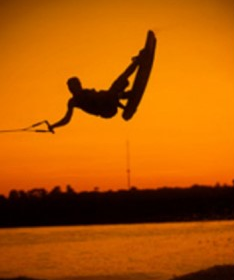 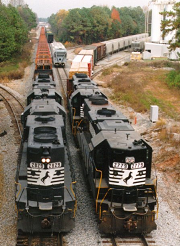 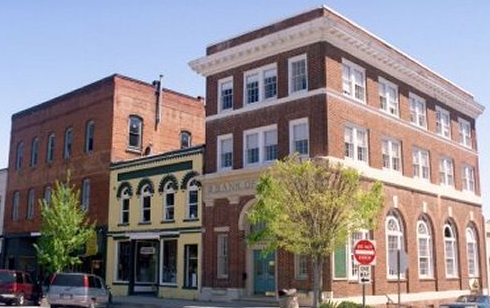 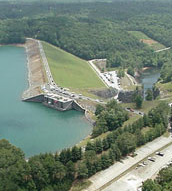 REGION
How are places similar of different?
Political Regions
Cultural Regions
Environmental Regions
Landform Regions
Agricultural Regions
How is the Mall of Georgia divided?
REGION
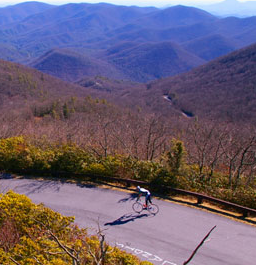 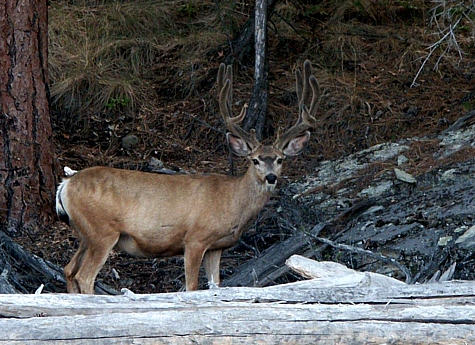 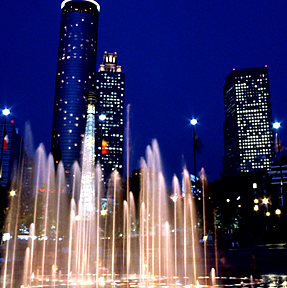 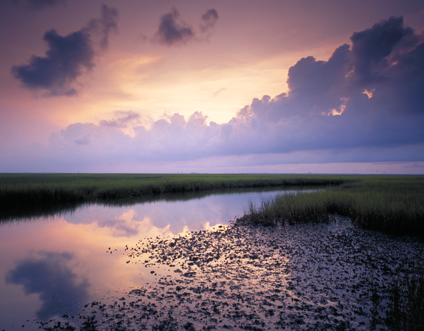 MOVEMENT
How do people, goods, and ideas move from one location to the other?
Transportation
Trains, Planes and Automobiles
I – 985,
HWY 20
Atlanta Hartsfield Jackson Airport
MOVEMENT
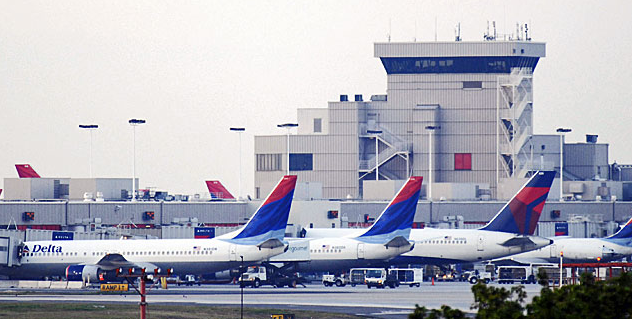 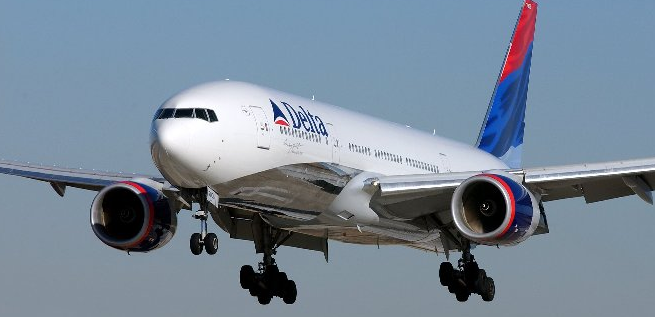 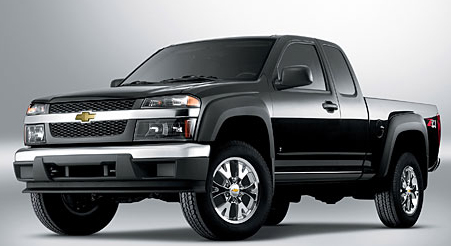 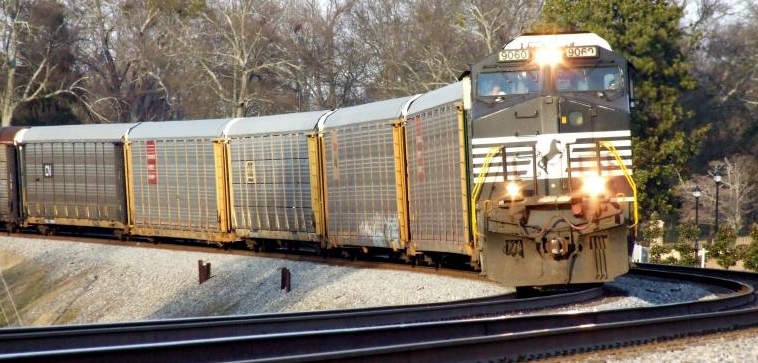 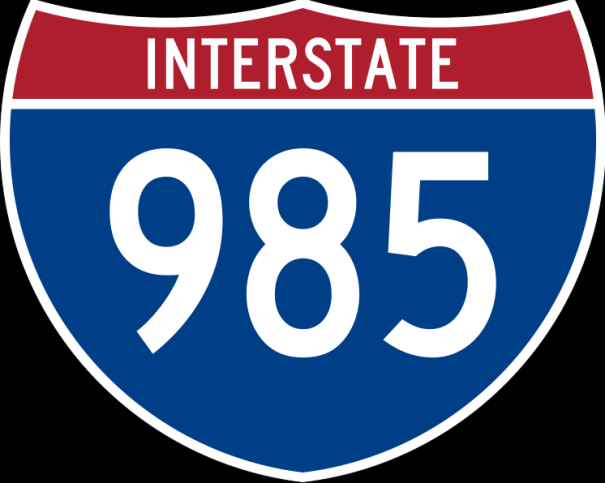 HUMAN-ENVIRONMENTINTERACTION
How do people relate to the physical world?
People …
Adapt to their environment
Modify their environment
Depend on their environment
Chattahoochee River
Farming in south Georgia
Interstates
HUMAN-ENVIRONMENTINTERACTION
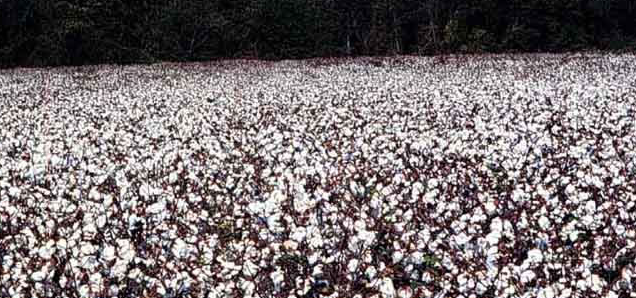 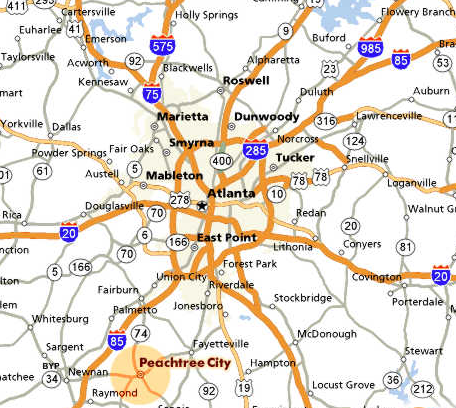 Map Projections
Map Types
Physical Maps
Political Maps
Thematic Maps
Cartograms
Physical Map
Political Map
Cartogram